Oppfølging av spinalskader
Dette standardiserte pasientforløpet er utarbeidet for pasienter som skal følges opp etter ryggmargsskade.
Livslang oppfølging
Rehabilitering/ primæropphold
Henvisning
Informasjon og opplæring for pasienter og pårørende
Tilleggsdokumentasjon
Nasjonal retningslinje
Opplæringstiltak
Litteraturliste
Målinger og registreringer
?
Forløpseier: Torhild Vedeler
Forløpsansvarlig: Hege StorlidGodkjent: 8.april 2021
Oppfølging av spinalskader: henvisning for primæropphold
Behandling/Rehabilitering
Henvisning og utredning
Oppfølging
Fullført senest 20 dager etter henvisning mottatt. Unntak: Pasientar som treng pustestøtte/respiratorbehandling.
Henvisning frå annen avdeling/annet sykehus
Vurdering av tilsynsforespørsel i Dips
Avtale tidspunkt for innleggelse
Tverrfaglig rådgivning og tilsyn før overflytting
Utnevne tverrfaglig team
Fordele arbeids-oppgåver
Kvalifiserer
Innleggelse i spinalenhet
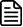 Tverrfaglig team
Lege, Sjukepleiar,
Fysio, Ergo og Sosionom
Tilsyn lege og sjukepleiar
Ledarar i tverrfaglig team.
Tidspunkt for overflytting påverkast av kapasitet i avdelinga. 
Avdelinga har ressursar til å ha inneliggande ein pasient som krev bemanning 1:1, ikkje fleire.
Tilfredsstiller ikke kriterier for opphold
Tverrfaglig rådgivning evt. tilsyn
Avvist
Lege, Sjukepleiar,
Fysio, Ergo og Sosionom
Tilbake til hovedsiden
Oppfølging av spinalskader: Behandling
Henvisning og utredning
Behandling/Rehabilitering
Oppfølging
Dag 1+2
Innen 1. uke
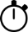 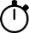 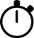 Innen 2.uke
Fortløpende rehabilitering
Asiatest
Info/Målmøte
Mottak
Rehabilitering  er gitt
Pasient er klar for innleggelse
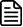 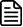 Tverrfaglig team og pasient
Lege og fysioterapeut
Tverrfaglig team og pasient m/pårørende
Tverrfaglig team
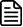 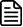 Spesialisert tverrfaglig rehabilitering
Fysioterapeut
Lege
Sosionom
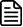 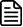 Brukerkonsulent
Ergoterapeut
Sjukepleiar
Barn som pårørende
https://stolav.no/fag-og-forskning/medisinske-kvalitetsregistre/norsk-ryggmargsskaderegister-norscir
Intern samhandling
Akutt ryggmargsskade
Undersøkelser/behandling andre avdelinger
Psykisk helsehjelp
Ekstern samhandling
Hospitering og veiledning
Møter med heimkommune
NorSCIR
E- meldinger
Koordinator/IP-plan
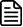 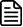 Tilbake til hovedsiden
Primæropphold av spinalskader
Henvisning og utredning
Behandling/Rehabilitering
Livslang oppfølging
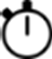 Siste uke
Hjelpemiddel-formidling, tilpassing og utprøving
Boligtilpassing
Inviterer til møte med hjemkommunen
Inviterer til opplæring av kommunens pleiepersonell
Utmøte
ASIA
Send epikrise og ev. andre rapporter til pasient og kommune
Planlegging av utskriving
Pasient er utskrevet
https://stolav.no/fag-og-forskning/medisinske-kvalitetsregistre/norsk-ryggmargsskaderegister-norscir
Intern samhandling
Akutt ryggmargsskade
Undersøkelser/behandling andre avdelinger
Psykisk helsehjelp
Ekstern samhandling
Hospitering og veiledning
Møter med heimkommune
NorSCIR
E- meldinger
Koordinator/IP-plan
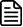 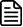